E-сервисы организаций гражданского общества (ОГО) в Беларуси

Открытые данные (ОД) и онлайн сервисы, использующие ОД
Валерия Волкогонова, 
Офис европейской экспертизы и коммуникаций

Алина Радачинская
Open data initiative
Minsk, 2019
Интерактивные карты
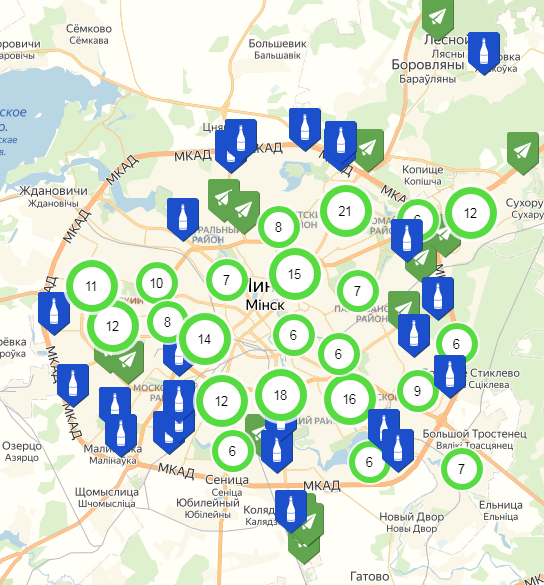 Экология:
https://www.watercontrol.by/
http://greenmap.by/
https://ecoidea.by/ru/zerowaste

Домашнее насилие:
https://karta-nasiliya.by/map/
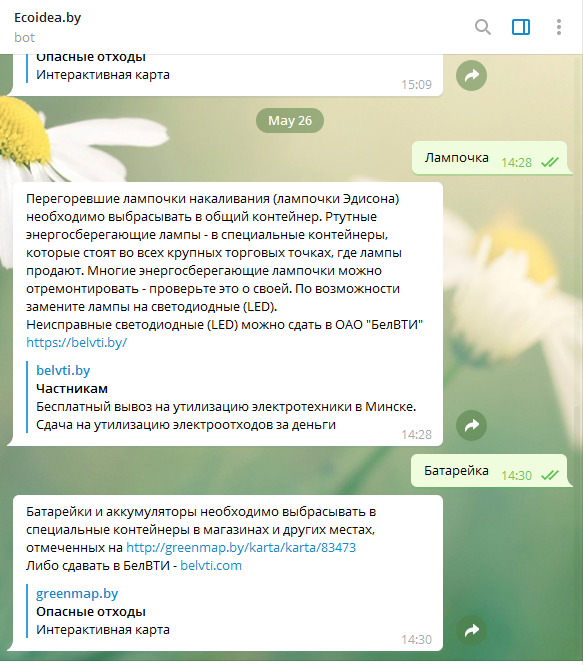 Чат-боты
Сортировка отходов:
https://telegram.me/EcoideaBot 

Гражданский контроль 
(парковки):
https://telegram.me/parkun_by_bot
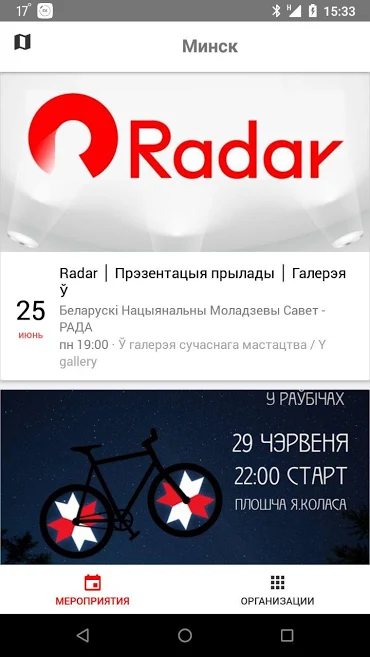 Мобильные 
приложения
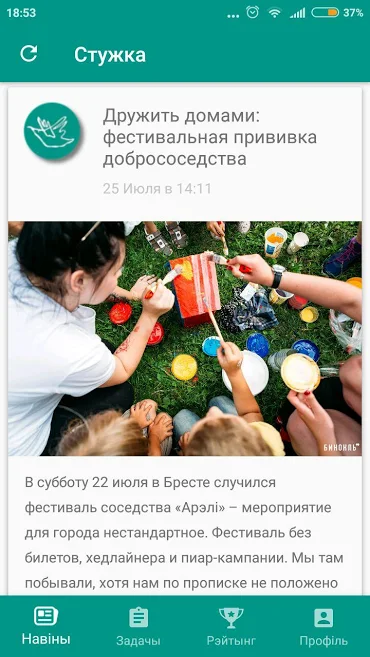 Молодёжные инициативы:
Radar
https://play.google.com/store/apps/details?id=fm.rada.radar 

Будзь валанцёрам
https://play.google.com/store/apps/details?id=org.dzedzich.volunteers
Геймификация
Rubbish
http://rubbish.by/ 

Добрые соседи
http://dobrososedi.tilda.ws/
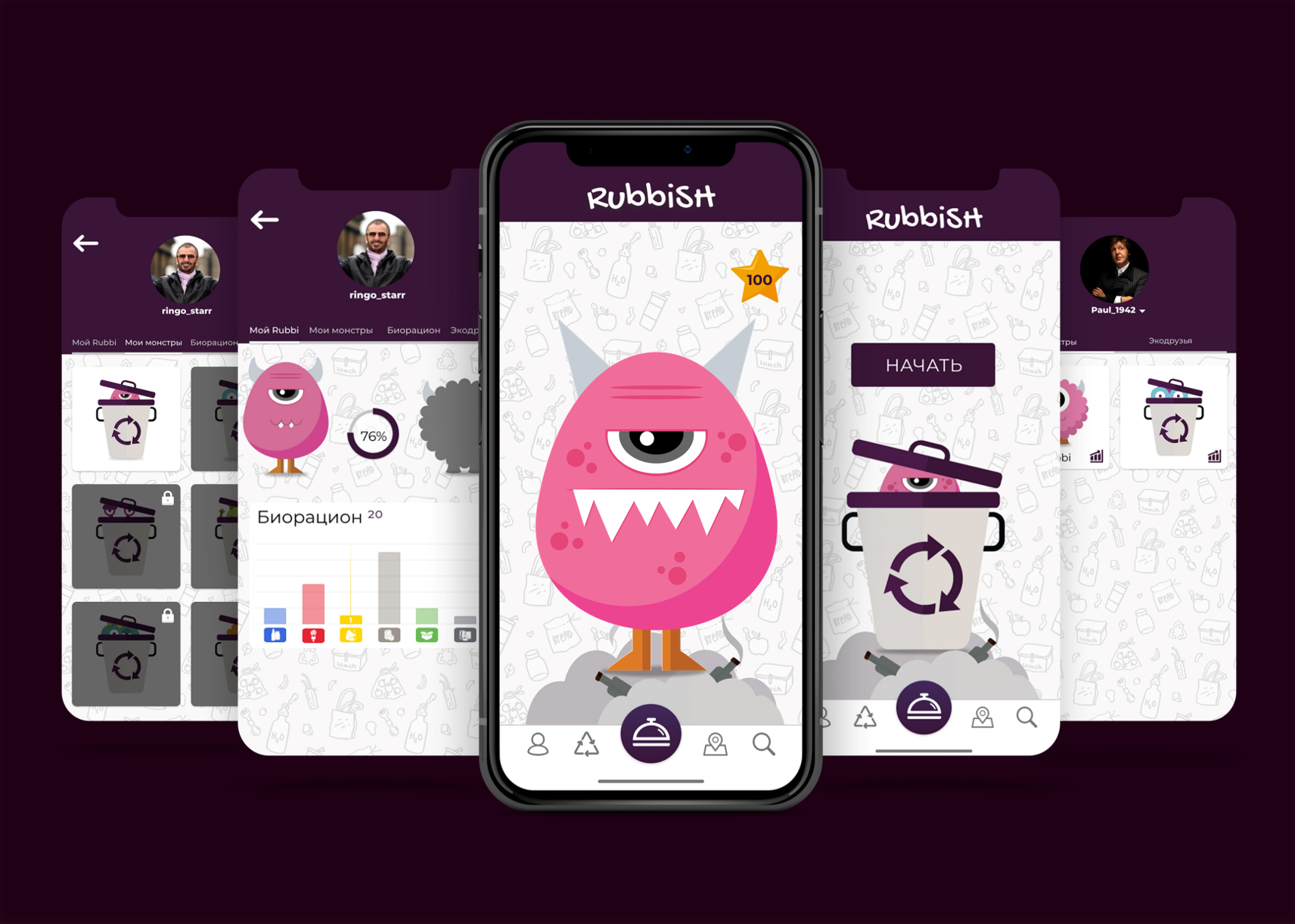 Фандрайзинг
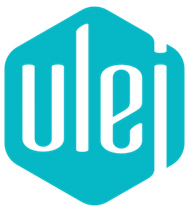 Краудфандинг
https://ulej.by/ 
https://molamola.by/ 

Пожертвования
https://doika.falanster.by/ 

Краудсорсинг
https://www.talaka.org/
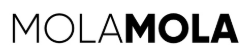 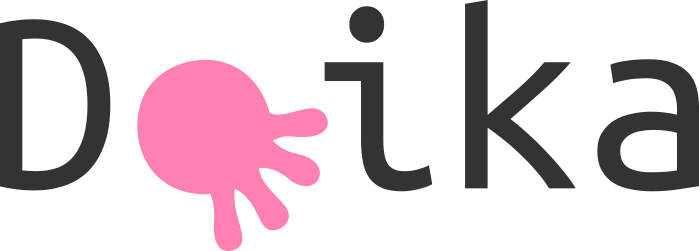 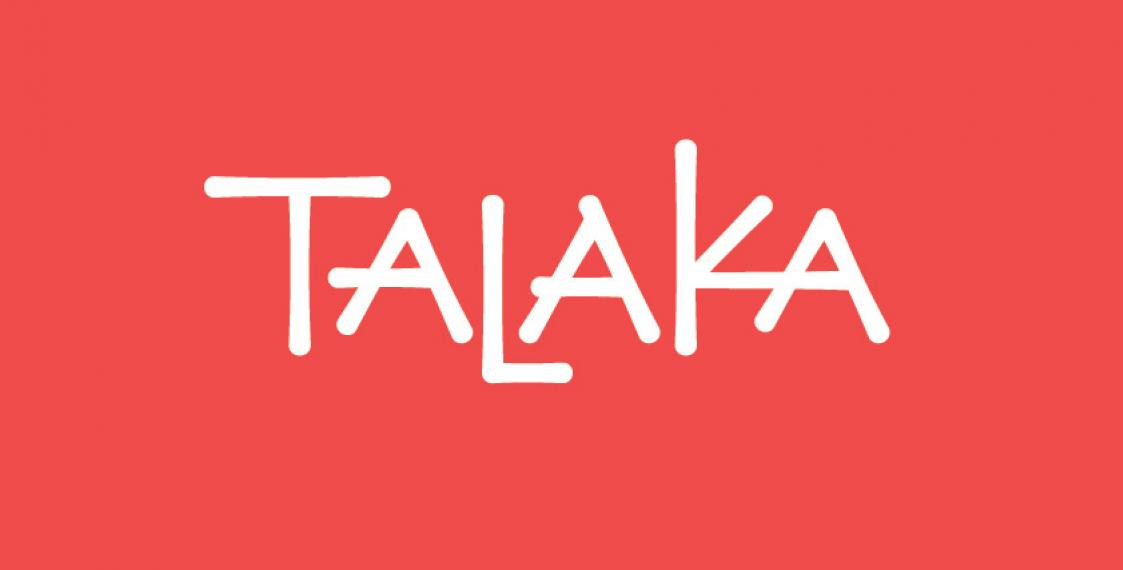 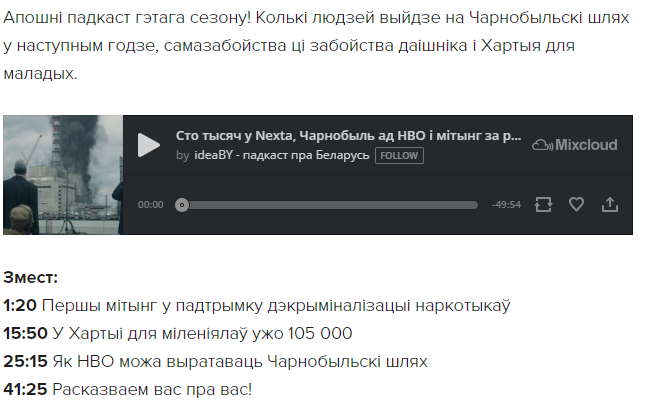 Подкасты
Центр новых идей (thinktank)
https://ideaby.org/chernobyl-nexta/ 

“Мы не договорили” - подкаст 
о ментальном здоровье
https://music.yandex.ru/album/7030764

FemFM
https://www.mixcloud.com/FemFM_podcast/
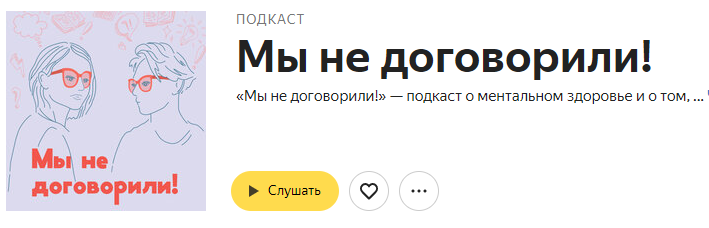 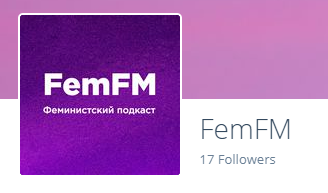 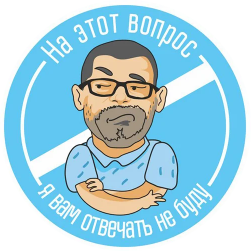 Стикер паки
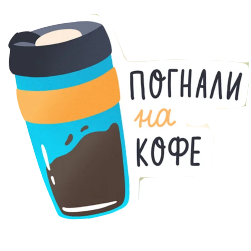 https://t.me/addstickers/socialweekend 

https://t.me/addstickers/ecoidea  

https://t.me/addstickers/falanster
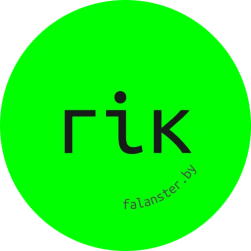 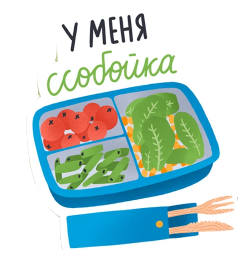 Интерактивные медиа проекты
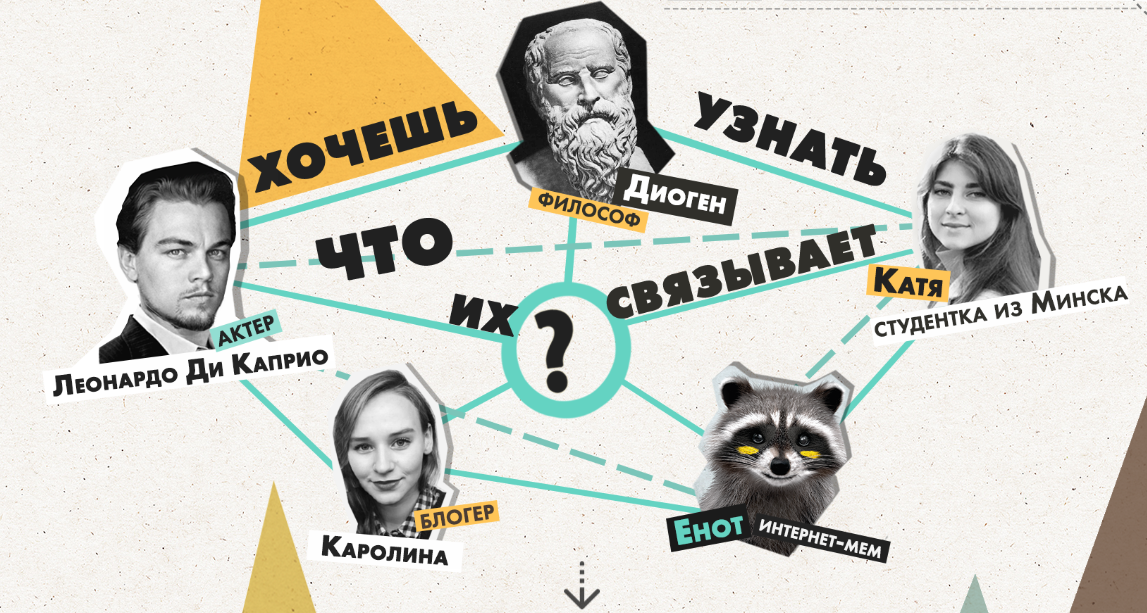 Zero Waste
http://zawtra.by/

Чернобыль (Радио Свобода)
https://docs.rferl.org/infographics/2016/2016_04/2016_04_Chernobyl/Chernobyl2.html 

Индекс будущего Беларуси
https://ideaby.org/index-2019/
Интерактивные медиа проекты
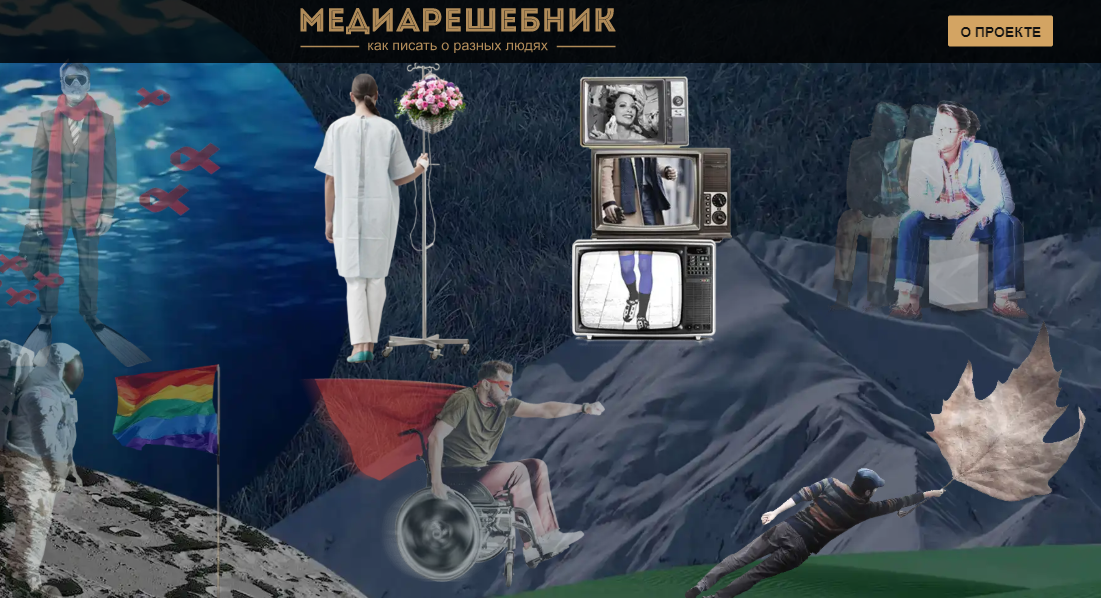 Медиарешебник - как 
писать об уязвимых
группах
https://www.aboutpeople.info/ 


90’s.by
http://90s.by/
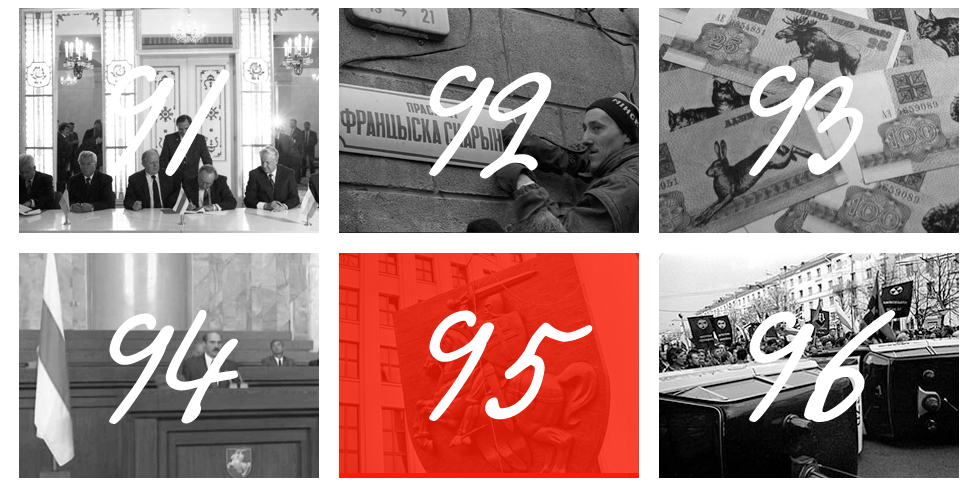 PigPug - нейрогарнитура для помощи детям с синдромом дефицита внимания
http://pigpug.co/
Civil tech стартапы из Беларуси
deepdee - AI-решение для ранней диагностики диабетической ретинопатии по глазному дну https://deepdee.org/
Donor.by - быстрый поск донора
http://donor.by/
Экосистема стартапов Беларуси
https://media.dev.by/belarus-startup-ecosystem_rus.pdf
...и многие другие.
Рекомендации

Не бойтесь попробовать

Социальные сети появились всего лишь 15 лет назад Facebook - в 2004, 
Youtube - в 2005, 
Twitter - в 2006, 
Instagram - в 2010 году.
Сфера настолько новая, что мы можем не только адаптировать лучшие мировые практики, но также создавать свои решения
Открытые данные
Бесплатные
Без ограничений использования
Машиночитаемые
Источники Open Data
Официальные государственные порталы

https://data.gov.ua/
https://data.gov.uk/
https://data-georgiagio.opendata.arcgis.com/
https://data.nasa.gov/

https://data.gov.by/#/?_k=2v51a6

https://opendatainception.io/
Источники Open Data
Международные организации
https://www.europeandataportal.eu/data/
http://data.un.org/

Корпорации
https://www.google.com/publicdata/directory
https://movement.uber.com/?lang=en-US
kepler.gl
Источники Open Data
НГО/Академическое сообщество
http://hodp.org/
https://ebird.org/explore

Добавление данных в совместном режиме
Open Street map


*Open Data Institute research
Примеры
The Northern Fail app

Приложение, созданное очень недовольным клиентом компании Northern Rail. Предоставляет другим клиентам Northern Rail доступ к данным о полностью или частично отмененных поездках на поезде, чтобы помочь в борьбе с плохим обслуживанием и соотношением высокой цены и низкого качества
Примеры
СУД НА ДОЛОНІ

Аналитический инструмент для поиска, исследования и визуализации судебных решений

ДонорUA

Автоматизированная система подбора и управления донорами крови, предназначенная для продвижения донорского движения в Украине
Примеры
InnoCentive

InnoCentive является первопроходцем в области краудсорсинговых инноваций. Сообщество помогает организациям любого размера решить их критические деловые, научные и технические проблемы.

Red Cross Mobile Apps
Примеры
Surveillance under Surveillance

“Наблюдение под надзором” показывает камеры и охранников, которые наблюдают за вами почти везде. Вы можете увидеть, где они находятся, за чем наблюдают и другие интересные факты.
Источники данных в Беларуси
Белстат - лучшее, что у нас есть
http://belstat.gov.by

Качество воздуха
http://rad.org.by/monitoring/air.html

Сообщество открытых данных
http://bit.ly/data_sources 
https://opendata.by
Contacts
Спасибо за ваше внимание!
Валерия Волкогонова
vvolkogonova@gmail.com 
https://www.facebook.com/vvolkogonova
Алина Радачинская
alina.radachynskaja@gmail.com https://www.facebook.com/radachynskaja